بسم الله الرحمن الرحيم
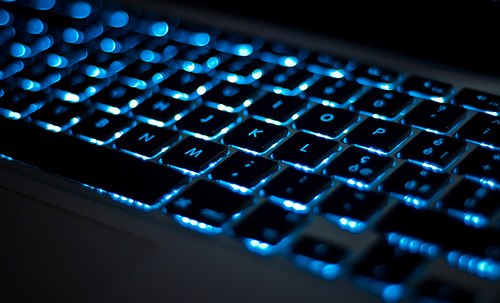 كُن ذا أثَر وأَسعِد تُسعَد ,, = )
بسم الله نبدأ المستوى الثاني لمادة الحاسب الآلي ونتذكر جميعا بنود التقييم والضوابط المطالبة فيها الطالبة خلال هذا الفصل الدراسي :
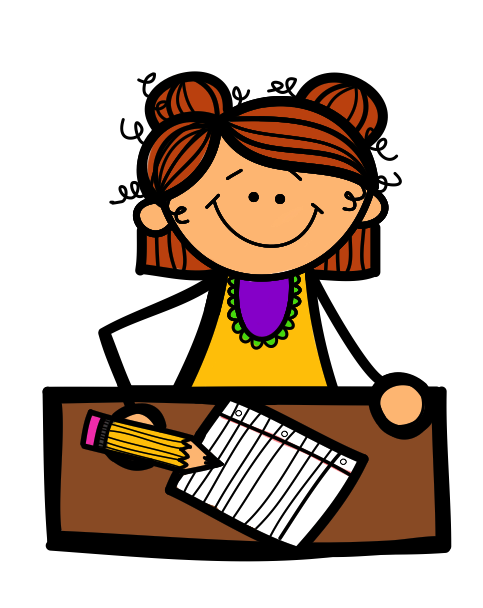 احضار ملف الإنجاز +الكتاب خلال الحصة وتدوين عنوان الدرس والتاريخ في الفهرس.
الحرص على عدم التغيب لإستحقاق درجات التحسين في امتحان الفترات . 
 عدم الخروج قبل الحصة بدون استئذان المعلمة .
الحرص على إحضار المشروع خلال الوقت المحدد .
في نهاية الفصل الدراسي سيتم اختيار 
الحاسوبية المميزة من
 كل فصل بناء على تطبيقها للبنود السابقة  = )
تابعي مقطع الفيديو القادم جيداً = ) 
وتوقعي مع زميلاتك :
عنوان الوحدة  و3 معلومات عنها. 
+1/2لأفضل إجابة
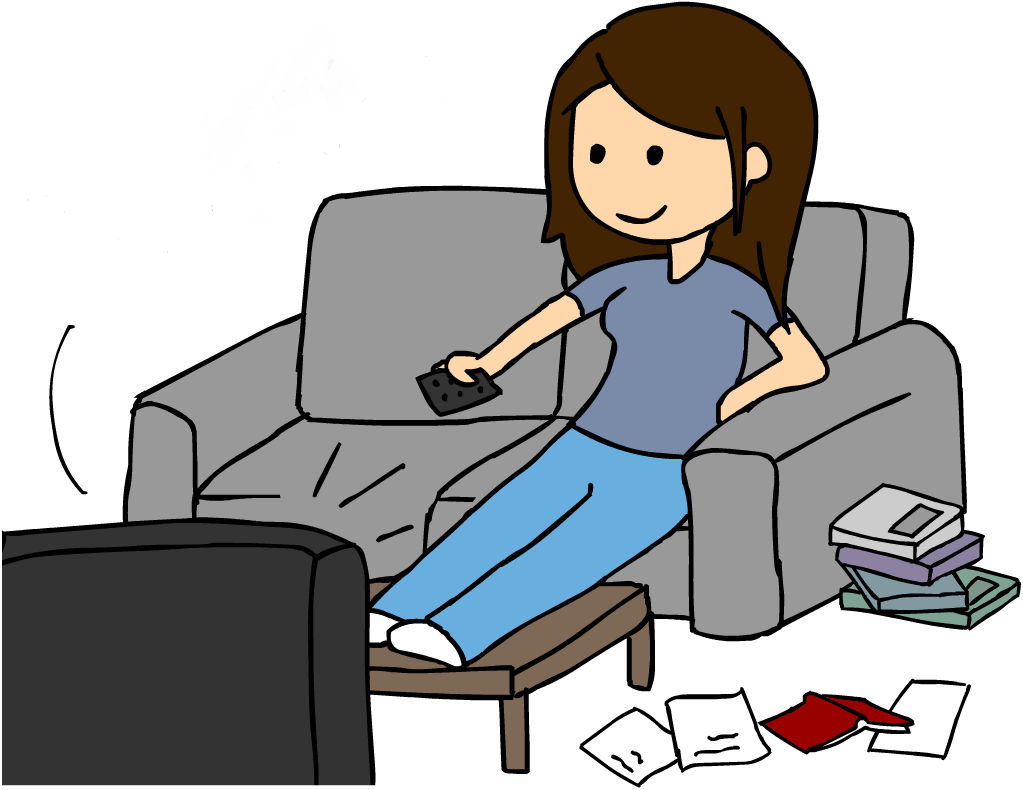 بعد مشاهدة الفيديو :
ماهو توقعك لعنوان الوحدة التي سندرسها ؟
مالمعلومات التي ذكرت عنها ؟ 
+1/2لأفضل إجابة
www.themegallery.com
LOGO
الوحدة الأولى :
 مقدمة في البرمجة
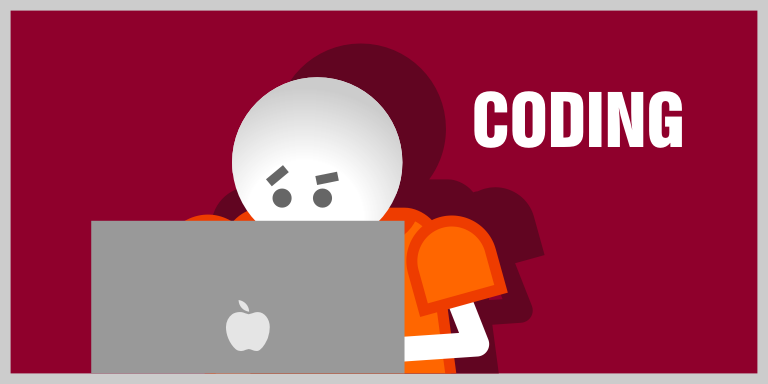 =)#للأذكياء فقط 
مالفرق بين البرمجة و البرنامج ؟ +1/2
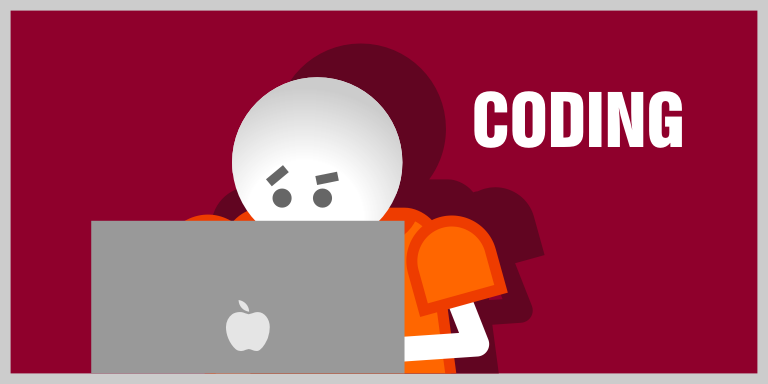 البرمجة: هي اوامر تعطى لجهاز الحاسب للقيام بعمليات محددة .
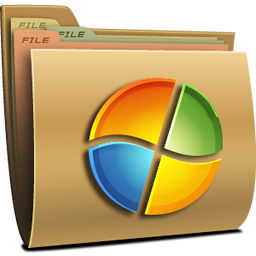 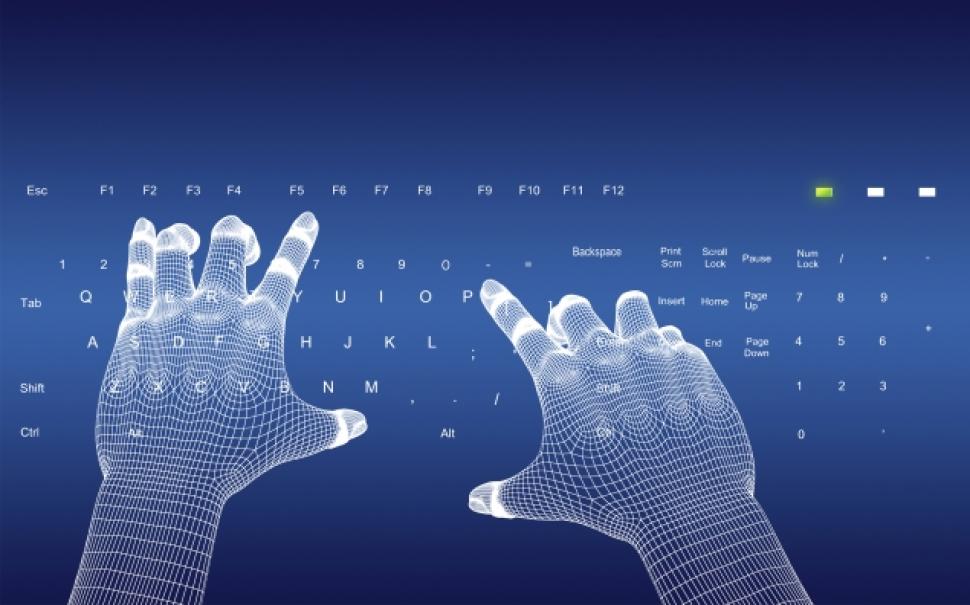 البرنامج: هي سلسلة من الأوامر المكتوبة بلغة برمجة معينة تكتب لتنفيذ مهمة محددة .
www.themegallery.com
LOGO
يحتوي جهاز الحاسب على 3 انواع من البرامج ماهي ؟ #نشاط فردي  #للمتميزة
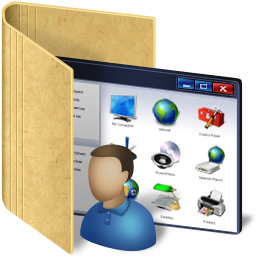 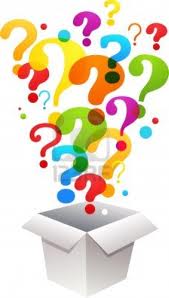 www.themegallery.com
LOGO
يحتوي جهاز الحاسب على 3 انواع من البرامج ماهي ؟
أنظمة التشغيل  ،  البرامج التطبيقية  ، برامج التشغيل المساعدة  .
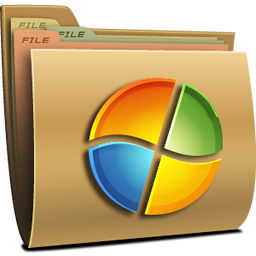 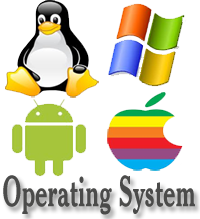 www.themegallery.com
LOGO
مالفرق بين المبرمج ومستخدم البرنامج ؟
#نشاط جماعي
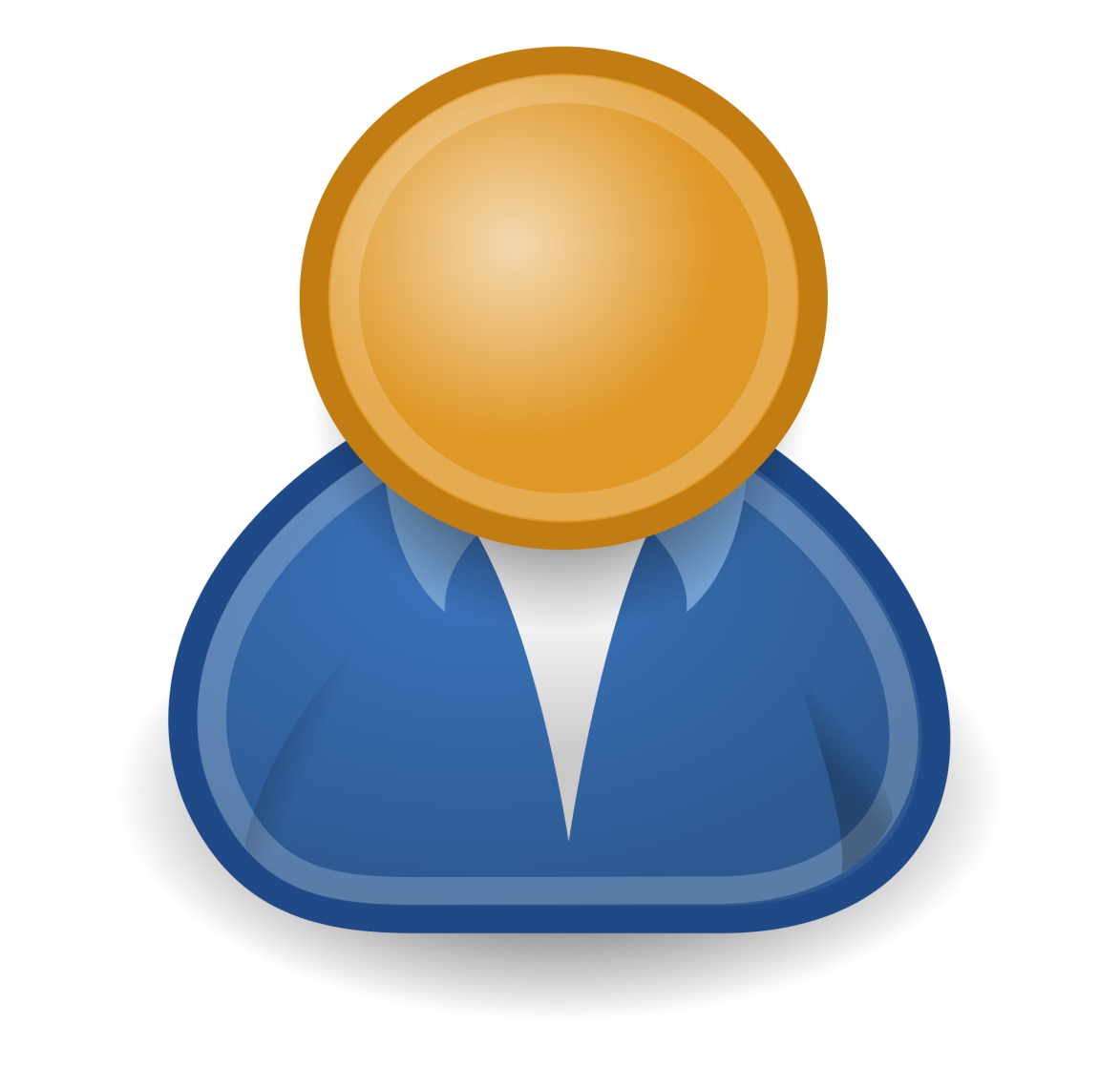 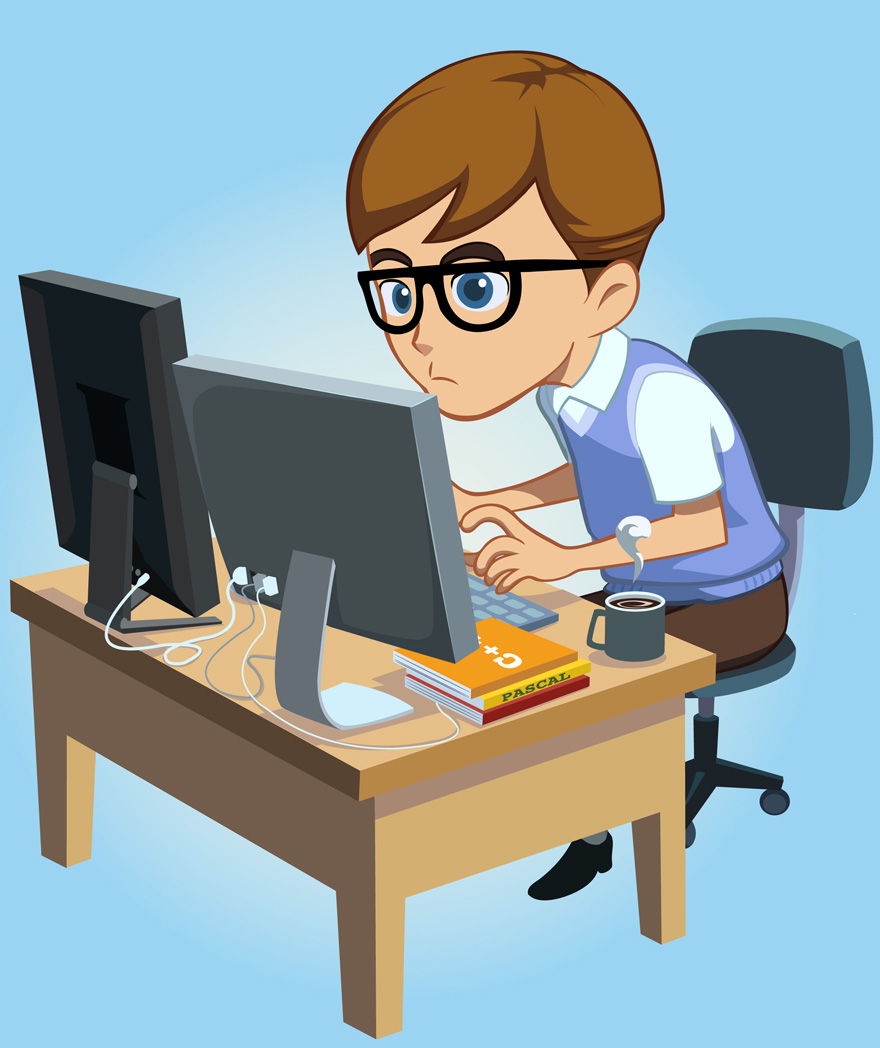 www.themegallery.com
LOGO
مستخدم البرنامج: هو من تظهر له واجهة البرنامج ولن تظهر له الأوامر التي كتبها المبرمج
ال


المبرمج: هو من يقوم بكتابةالبرنامج .
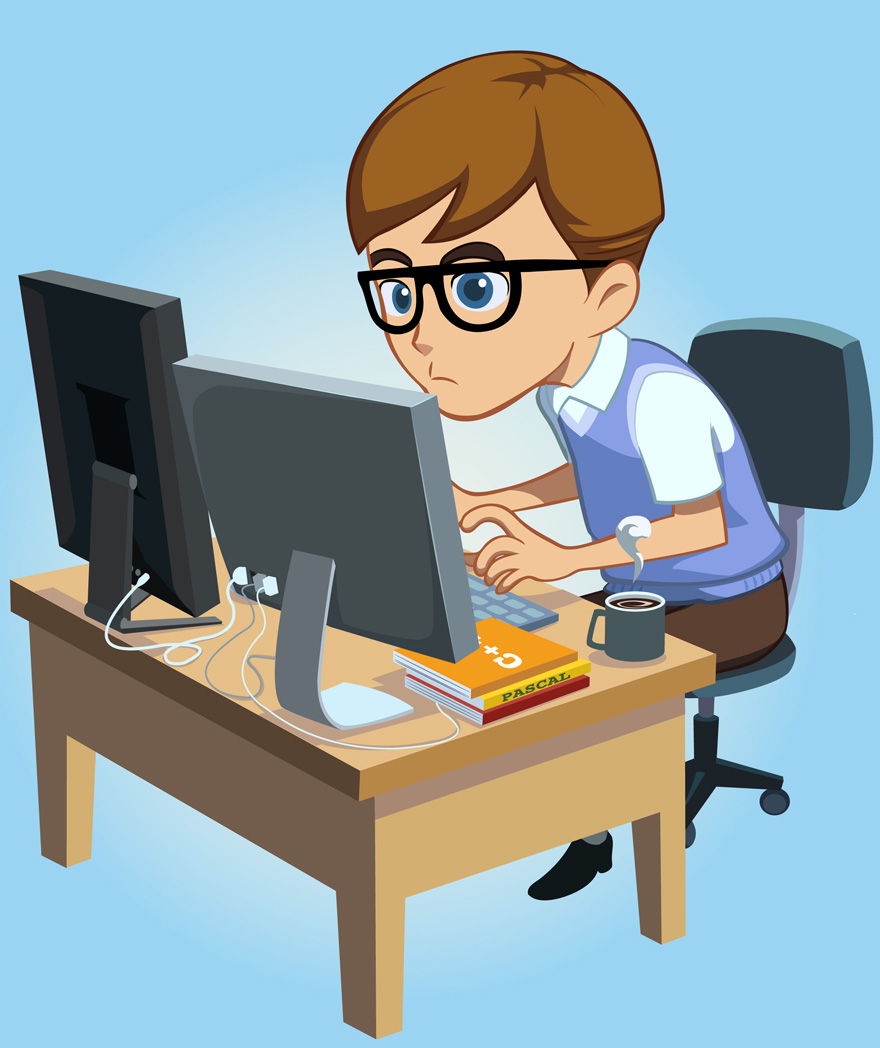 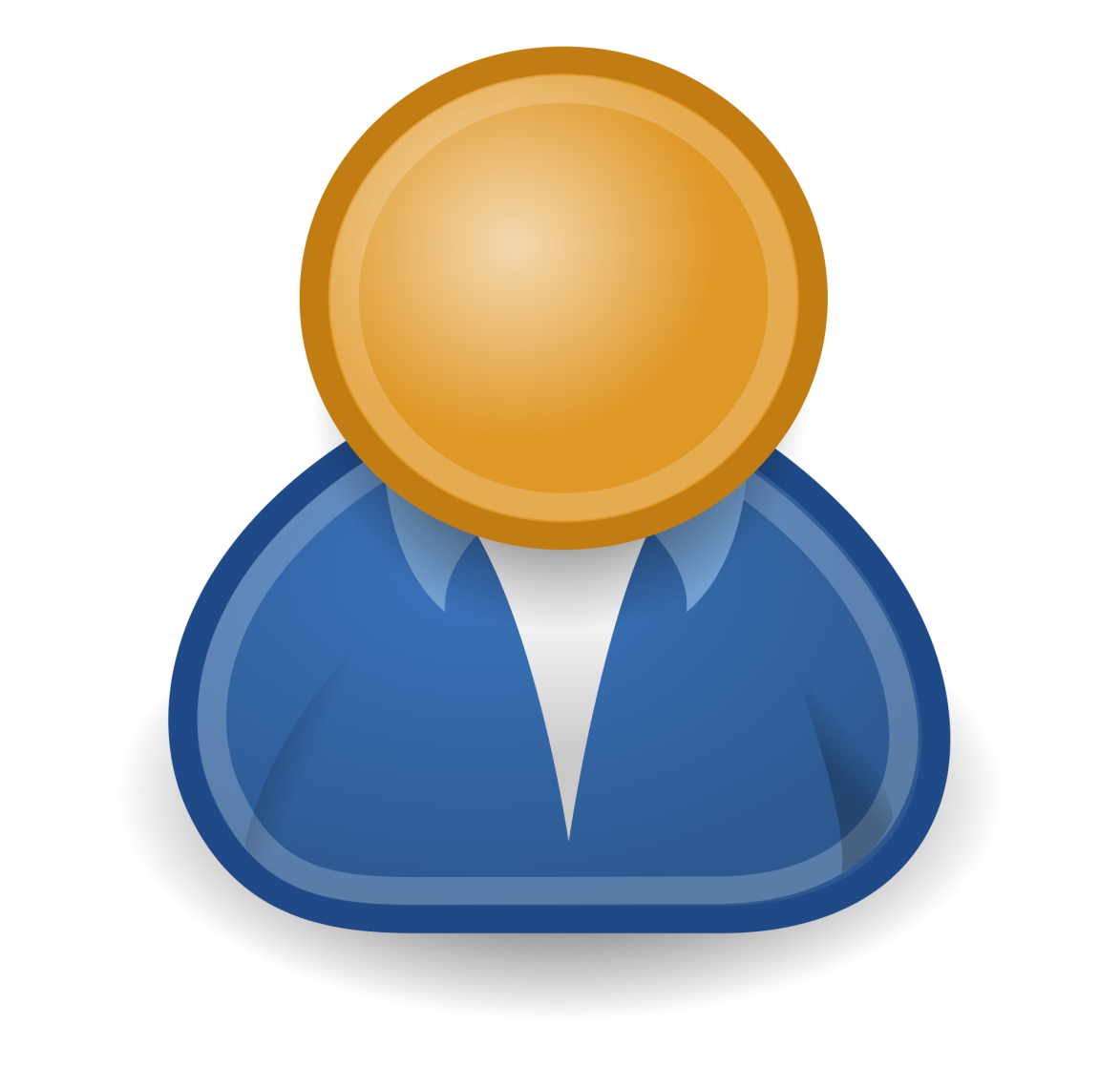 أنظمة التشغيل  ،  البرامج التطبيقية  ، برامج التشغيل المساعدة  .
كيف يقوم المبرمج بكتابة البرامج ؟ #فردي +1 للمميزة
LOGO
ال


المبرمج: هو من يقوم بكتابة البرنامج وفق الخطوات التالية:
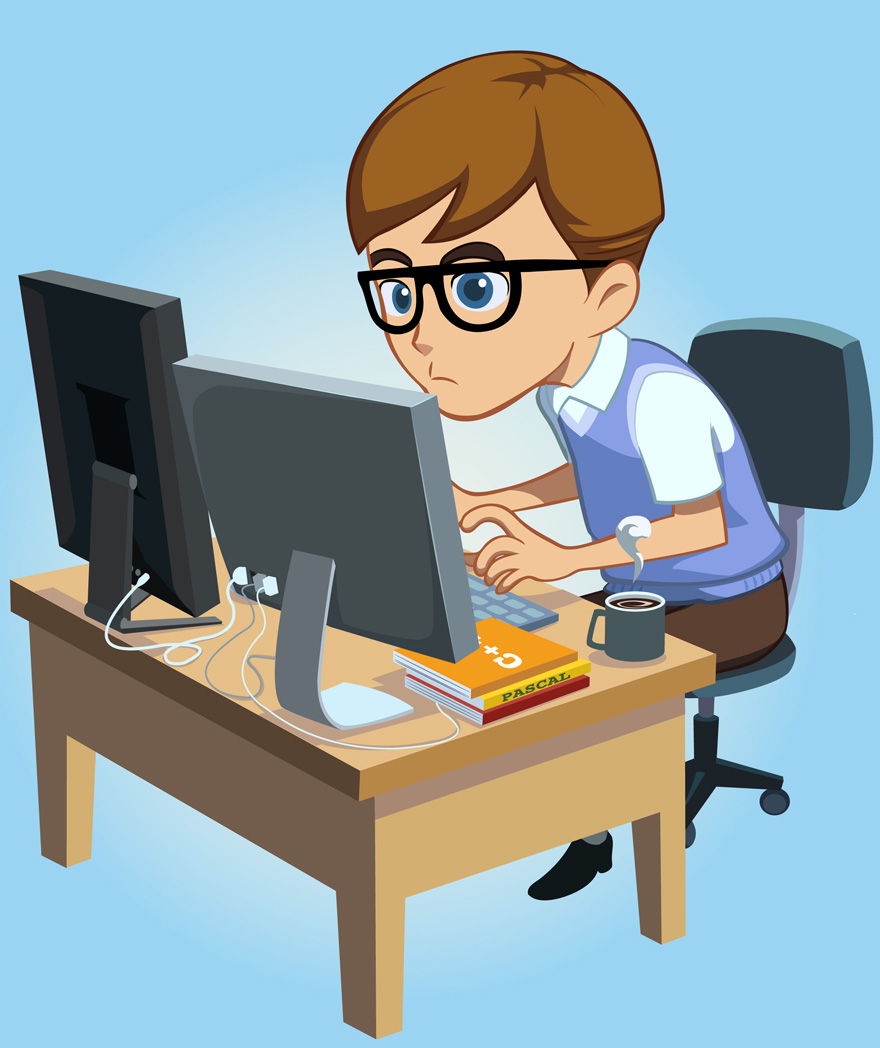 1- فهم وتحليل المشكلة 
2- ثم يبدأ في كتابة الأوامر
3- ثم يختبر البرنامج
4- ويتأكد من صحة عمله
5- ثم يحول لصيغته التنفيذية وهي الشكل النهائي للبرنامج
أنظمة التشغيل  ،  البرامج التطبيقية  ، برامج التشغيل المساعدة  .
كيف يقوم المبرمج بكتابة البرامج ؟ #فردي +1 للمميزة
LOGO
ال


كيف أحصل على البرامج؟
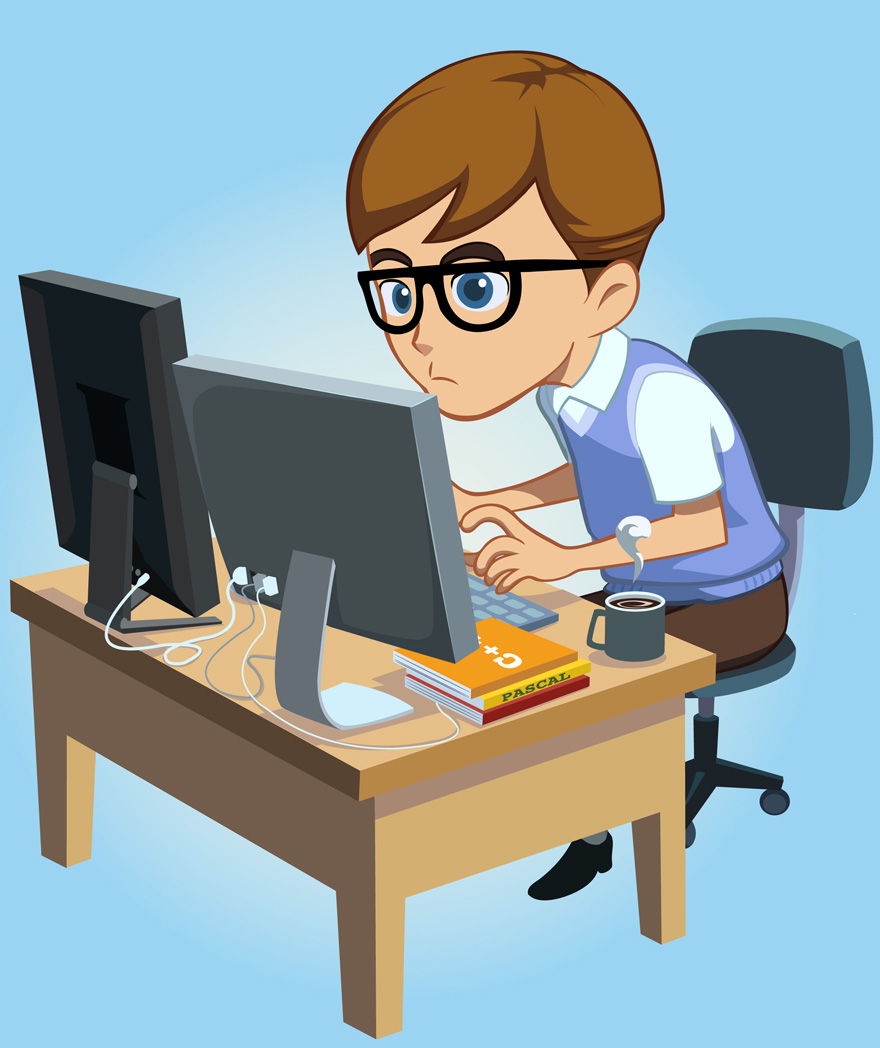 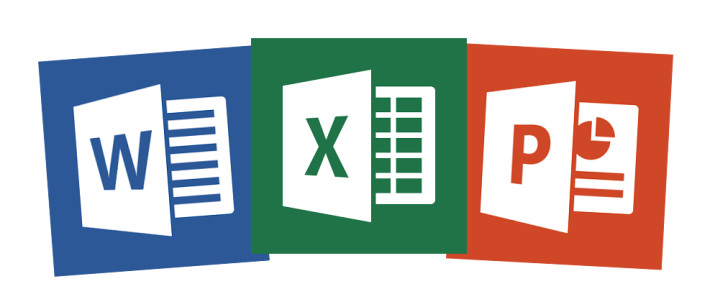 !  هناك طريقتان للحصول على لبرامج
LOGO
ال


كيف أحصل على البرامج؟
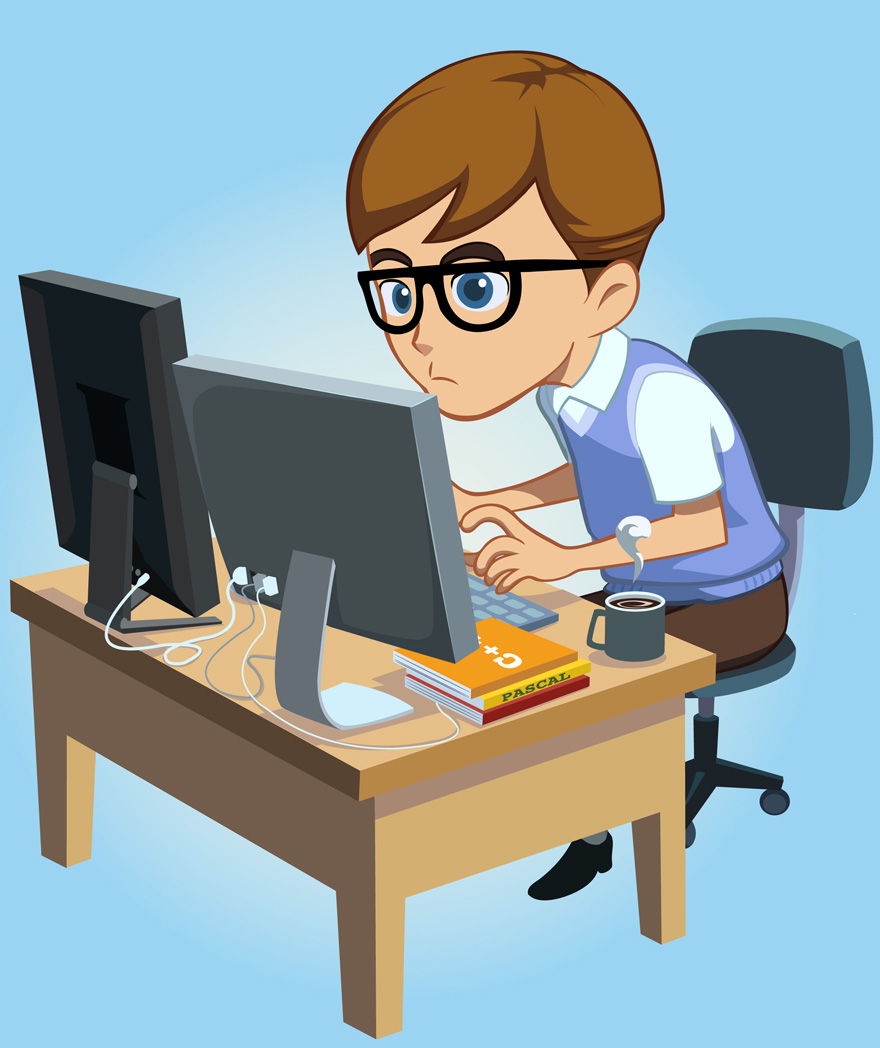 1- عن طريق شراء برنامج جاهز
هي برامج عامة مكتوبة مسبقاً يمكن شراؤها مباشرة من السوق  
 2-عن طريق تطويربرنامج جديد خاص بالشركة او الفرد 
*اذكري مثال على برنامج تم تصميمه +1/2
!  هناك طريقتان للحصول على لبرامج
LOGO
ال


لو طلب منك جمع رقمين فما الخطوات التي ستقومين بها ؟
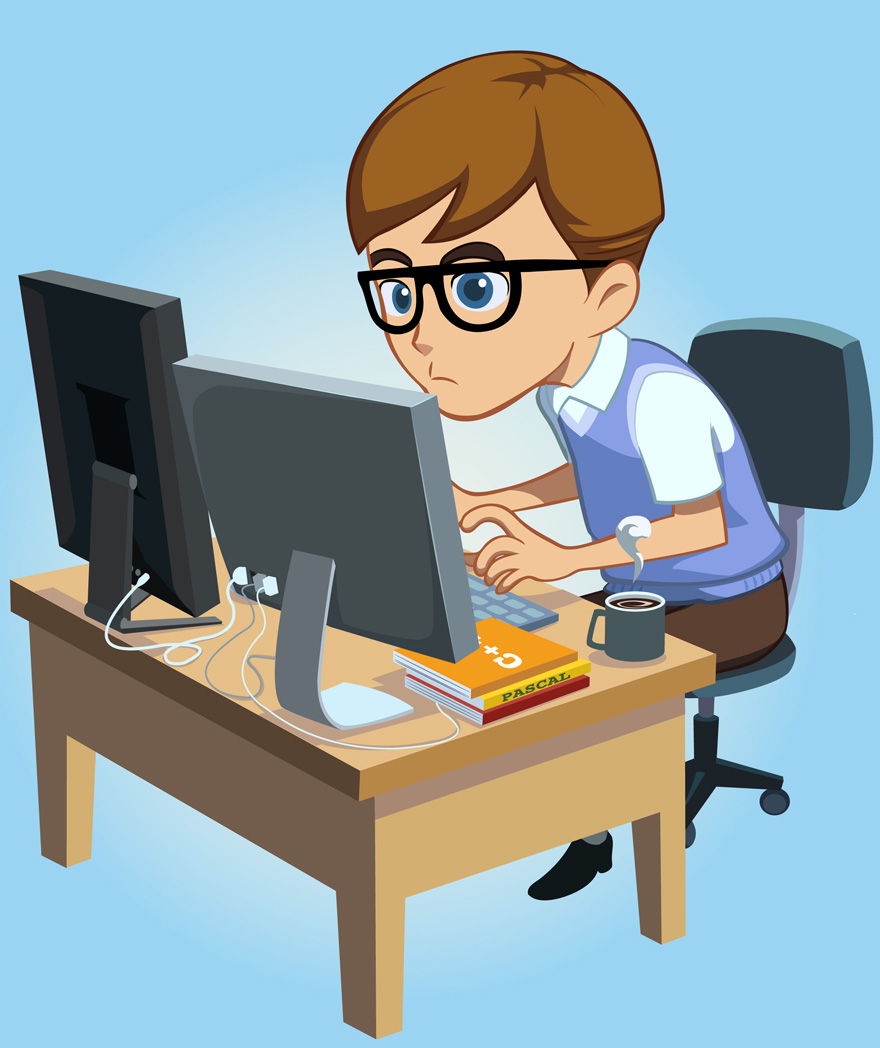 1- .......................

2- .......................

3- .......................

4- .......................
+1/2
LOGO
ال



لو طلب منك جمع رقمين زوجيين فما الخطوات التي ستقومين بها ؟
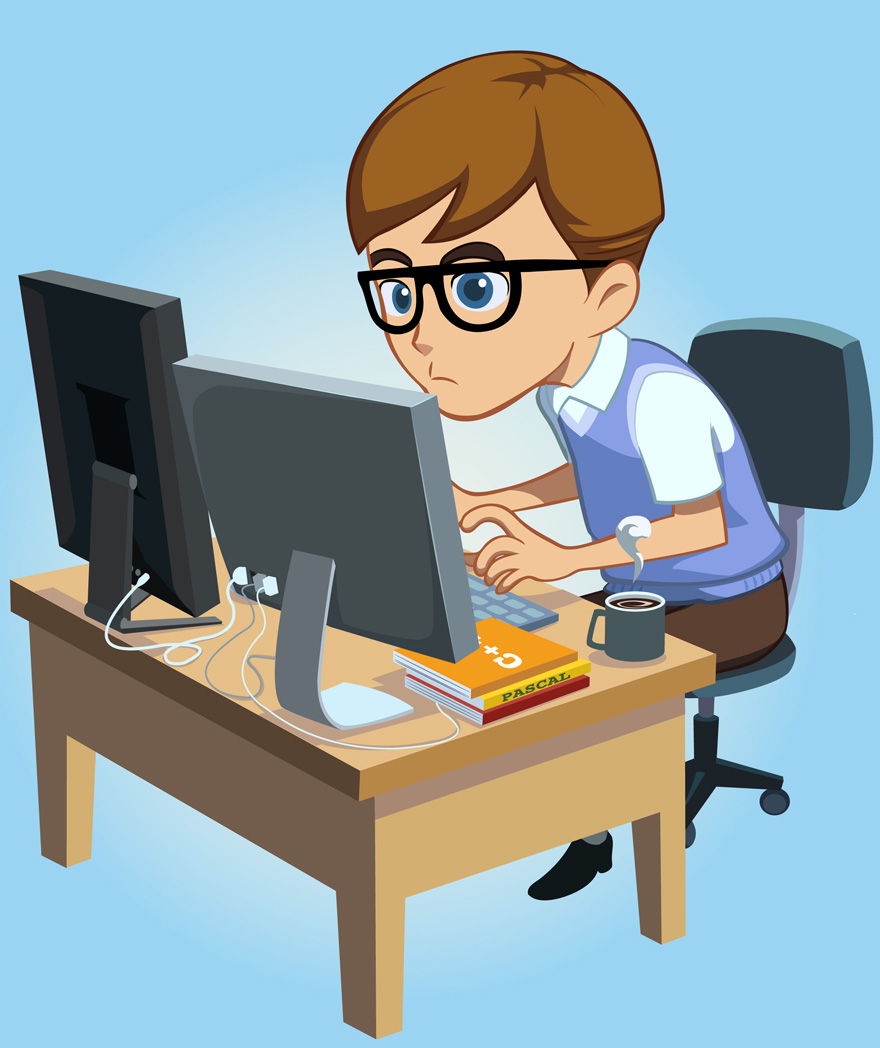 1- .......................

2- .......................

3- .......................

4- .......................

5- .......................
+1/2
استناداً الى المسألة أعلاه ماهي اهم اوامر البرمجة ؟ #عدديها
LOGO
ال



لو طلب منك جمع رقمين زوجيين فما الخطوات التي ستقومين بها ؟
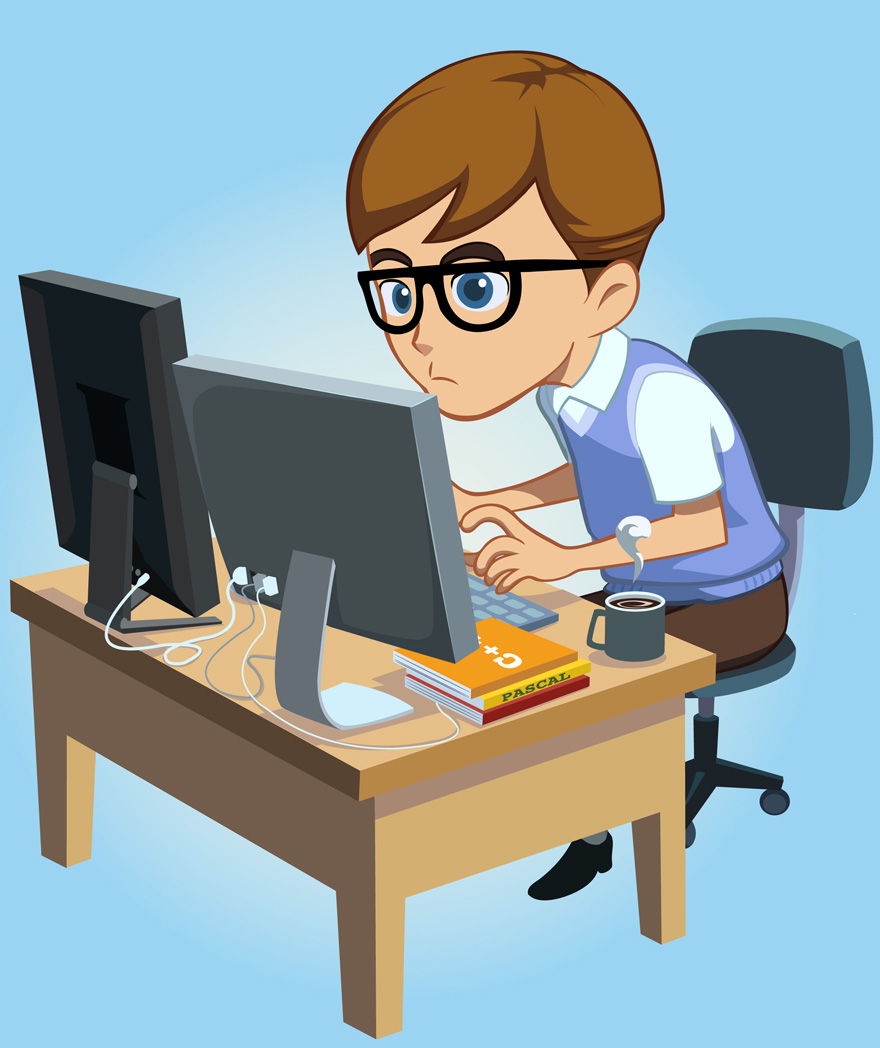 1- .......................

2- .......................

3- .......................

4- .......................

5- .......................
+1/2
استناداً الى المسألة أعلاه ماهي اهم اوامر البرمجة ؟ #عدديها
LOGO
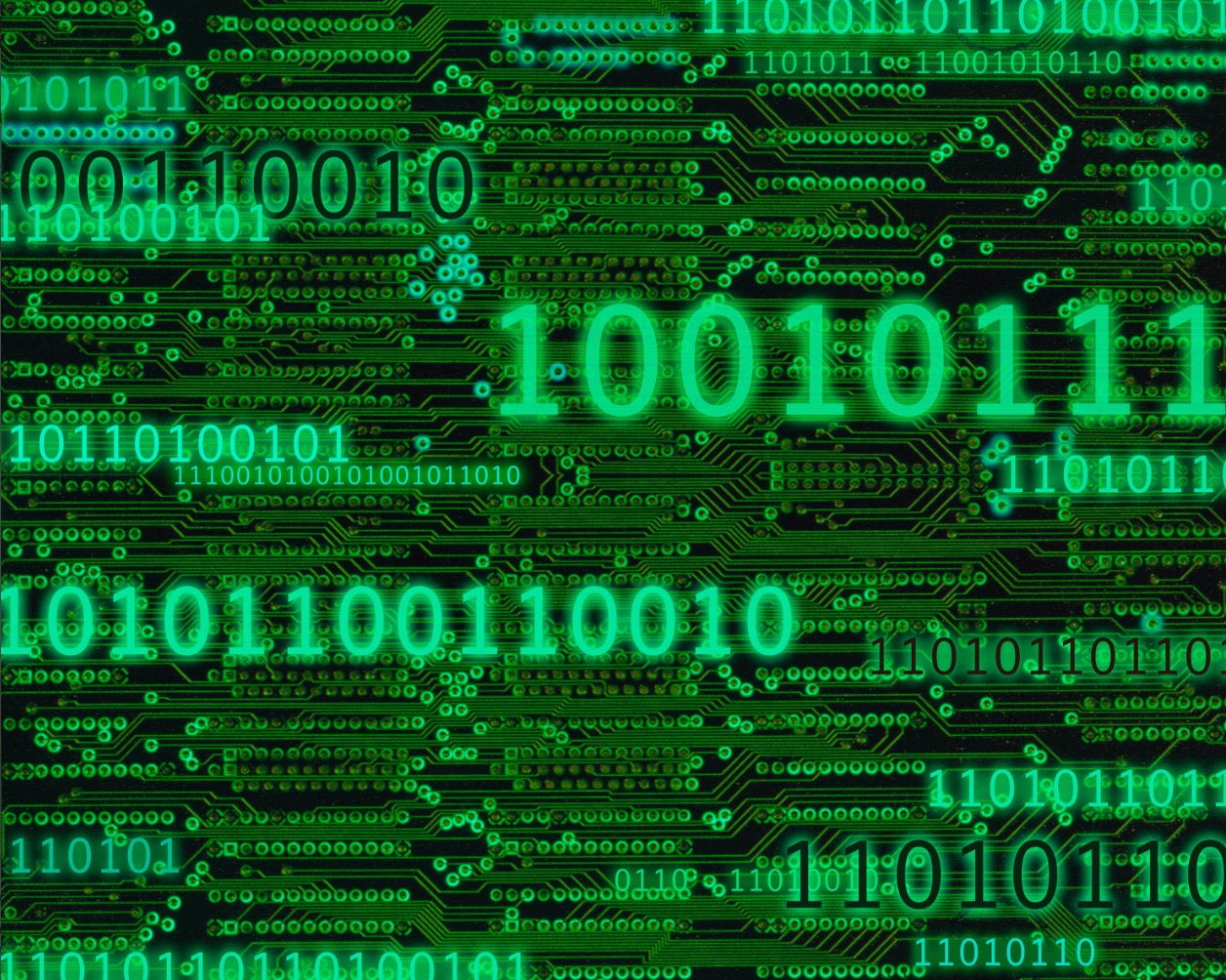 أهم اوامر البرمجة :
الإخراج
وهي عملية عرض المعلومات التي نتجت عند تنفيذ البرنامج
الإدخال
وهي عملية استقبال البيانات التي سوف يعالجها البرنامج
الحساب
العمليات الحسابية التي ينفذها البرنامج
التكرار
عملية تكرار مجموعة من الأوامر
التحقق من الشرط
التحقق من صحة الشرط وتنفيذ بعض الأوامر بناء على مصداقية الشرط
وتسمى أوامر
( الحساب والتحقق من الشرط والتكرار ) 
 ب( بعمليات المعالجة )
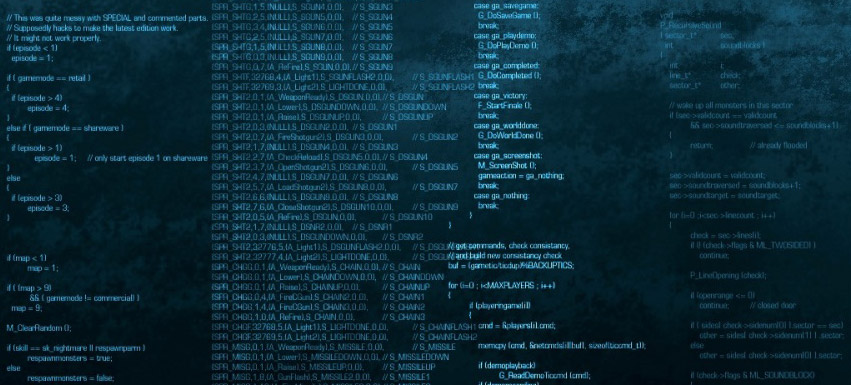 البرمجة في حياتنا = )
هاتي أمثلة على أجهزة تعمل بواسطة
 برامج مخزنة بداخلها في المجالات الحياتية التالية:
(المنزل-الشارع-المستشفى-المحلات التجارية)  +1/2
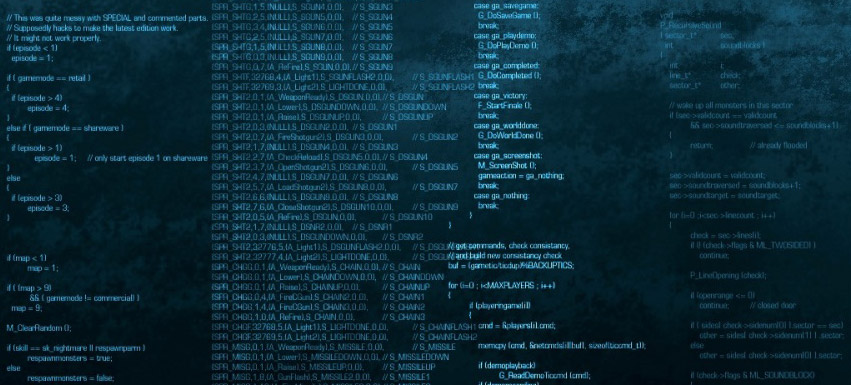 أقسام لغات البرمجة:
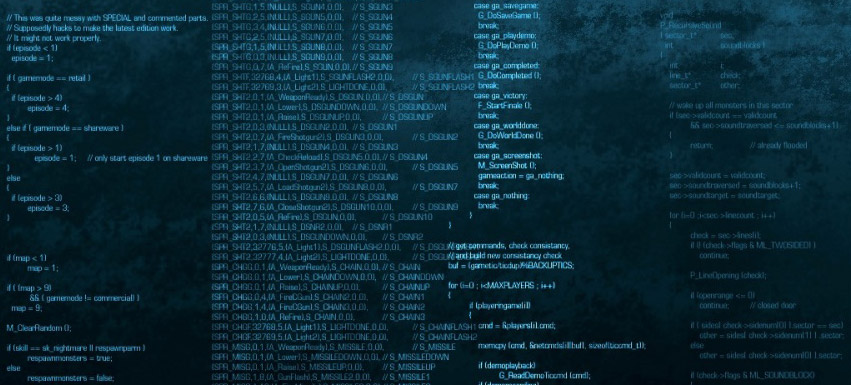 أقسام لغات البرمجة:
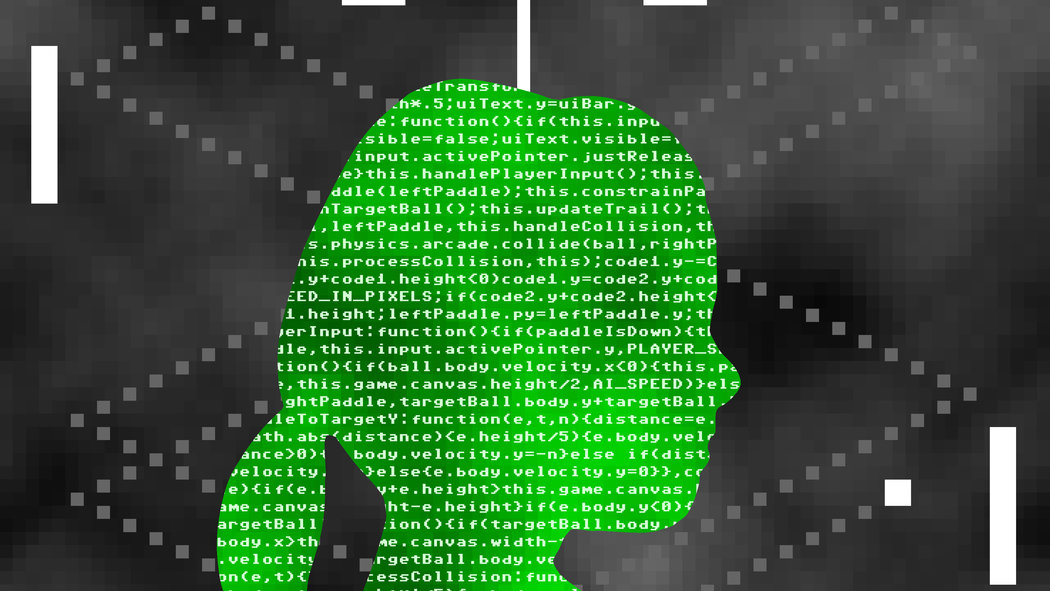 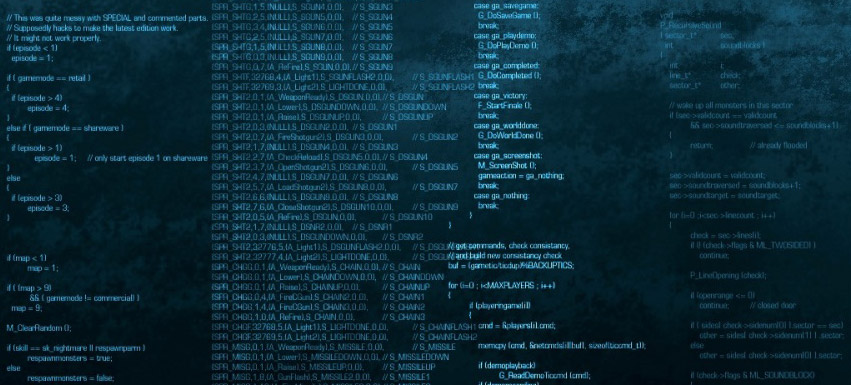 للأذكياء فقط !
لماذا سميت اللغات المنخفضة والعالية بهذا الإسم؟
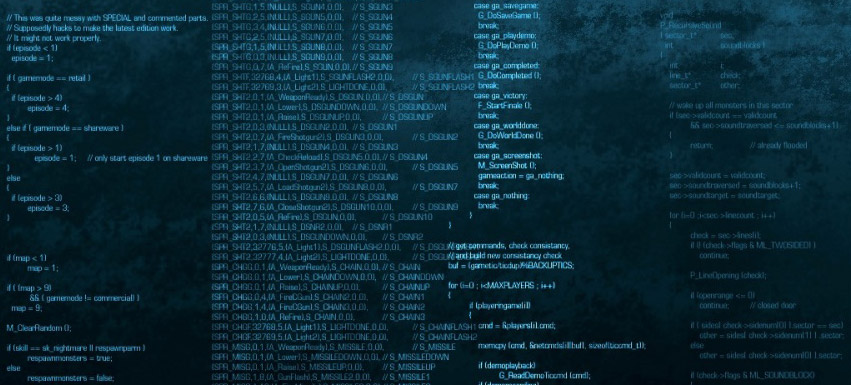 اللغات المنخفضة المستوى
- هي لغات قريبة جداً من جهاز الحاسب
- تظهر التركيب الداخلي للحاسب على شكل أوامر وتعليمات
- لا تفصل بين أوامر اللغة نفسها وبين التركيب الداخلي للحاسب
اللغات العالية المستوى
- هي لغات قريبة جداً من لغة الإنسان
- لاتظهر التركيب الداخلي للحاسب بل تخفي التفاصيل عن المبرمج
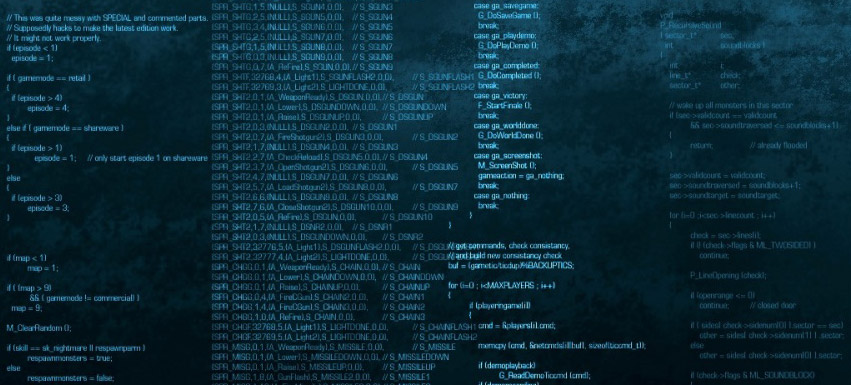 أقسام لغات البرمجة:
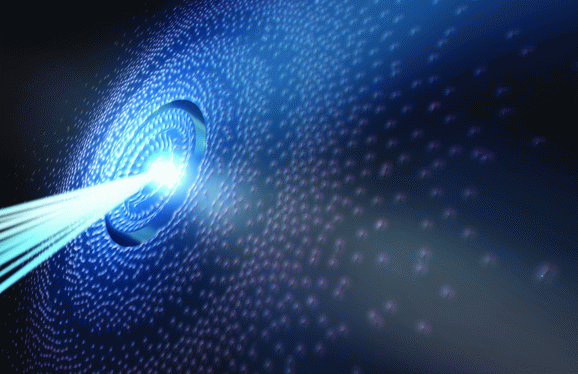 لغة الآلة
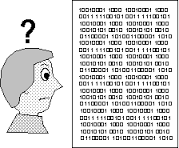 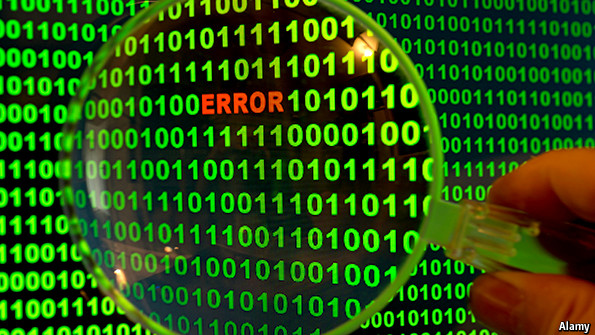 تكتب الأوامر في لغة الآلة على شكل سلسلة من الأرقام الثنائية(0،1)حتى يفهمها جهاز الحاسب . 
ترمز كل مجموعة من الأرقام الثنائية الى عملية محددة ينفذها الجهاز.
تتعامل مباشرة مع ماهو مخزن في الذاكرة الرئيسية للجهاز .
في لغة الآلة مالمقصود بالرمز 0 و 1 ؟:#للمثقفات فقط
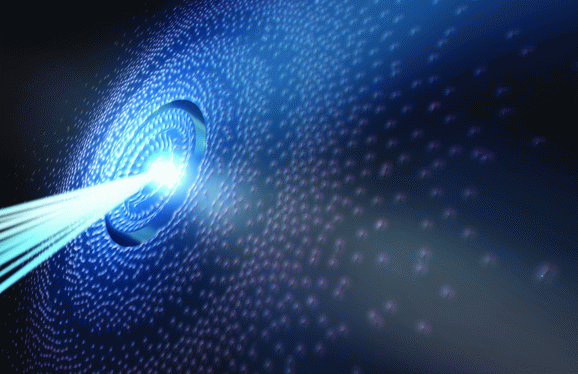 لغة التجميع
اختصار للغة الآلة
 تكتب الأوامر على هيئة اختصارات مفهومة بالغة الانجليزية يسهل تذكرها
SUB
ADD
عملية الطرح
عملية الجمع
اقسام اللغات العالية المستوى
باستخدام استراتيجية جكسو
قومي بقراءة الأقسام صـ 13، 15 استعدادا للأسئلة .
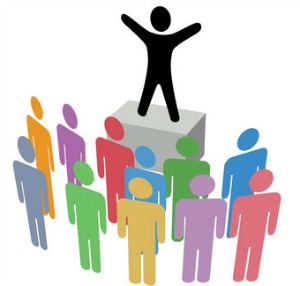 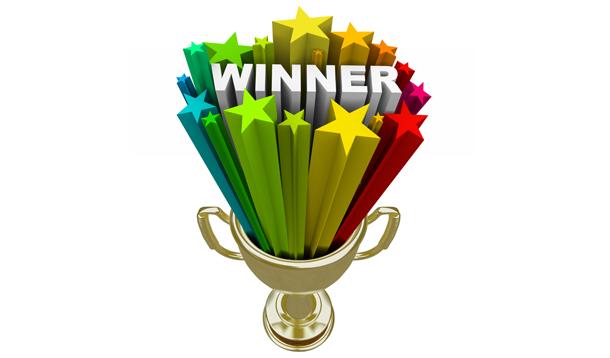 الواجب : صـ17

تمّ بحمد الله =)

أ/آمال ناهس العتيبي
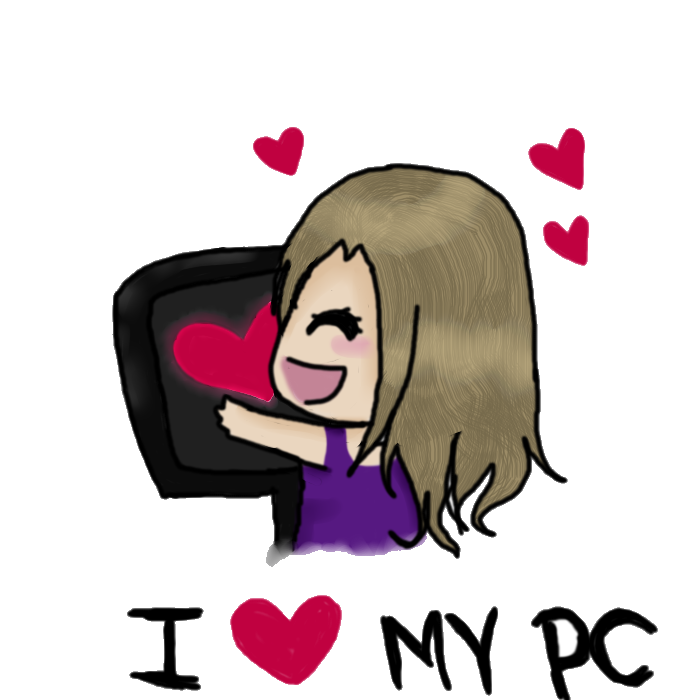